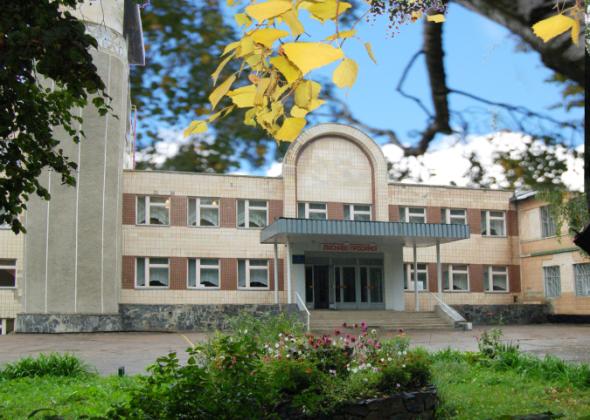 Модель превентивної освіти 
загальноосвітньої школи І-ІІІ ст.№ 12 міста Бердичева
Модель превентивної освіти ЗОШ I-III ступенів №12
МО класних керівників
Бібліотечно-інформаційний центр
Батьківський комітет
Учнівський комітет
Соціально-психологічна служба
Адміністрація школи
Превентивне 
середовище
Освітня робота
Виховна профілактична робота
Психологічно-педагогічний консультативний пункт, індивідуальна робота з учнями
Уроки
«Основи здоров’я»  (1-4 клас)
Місячник правових знань 
Тиждень правових знань
Загальношкільна акція «Обирай здоров’я! Обирай життя!»
Уроки
«Основи здоров’я»  (5-9 клас)
Місячник по охороні дитинства, 
Безпеки життєдіяльності
Система позакласних заходів
Олімпіади, конкурси, виставки
Декада 
«Молодь «Молодь проти СНІДу»
«Конверт  відкритих запитань» (зустрічі з лікарями, правоохоронцями, представниками громадських і благодійних організацій)
Курс «Захисти себе від ВІЛ» (9-11 клас)
Операція “Турбота”, ”Підліток”.
Рейд “Урок”.
Служба у справах сім’ї дітей і молоді
Служба у справах дітей
Правоохоронні органи
Позашкільні заклади
Засоби масової інформації
Мета превентивної освіти  			 в ЗОШ І-ІІІ ст. № 12
Суб’єкти соціальної  взаємодії в організації превентивної освіти
Суб’єкти виховної системи ЗОШ № 12 в організації превентивної освіти
Кадрове забезпечення превентивної освіти  
у ЗОШ № 12
Система роботи щодо збереження й зміцнення здоров’я учнів
Традиційний шкільний захід «Маршрут безпеки»
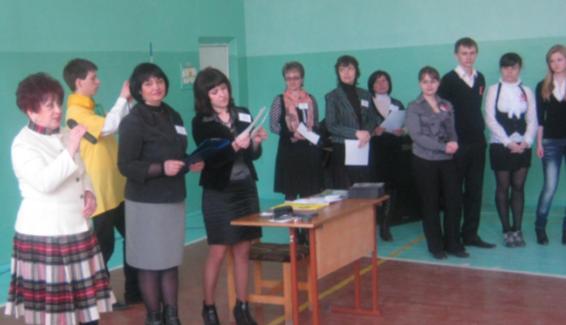 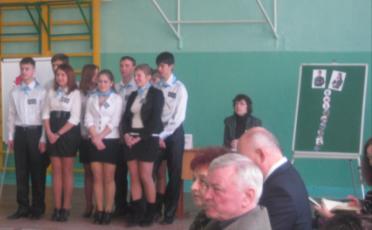 Традиційна шкільна акція«Обирай здоров’я! Обирай життя!»
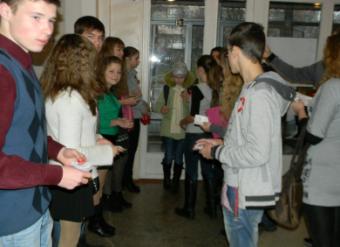 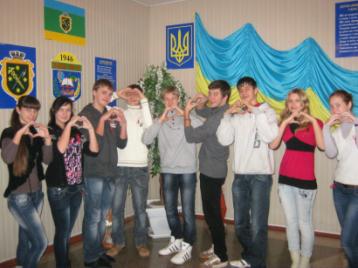 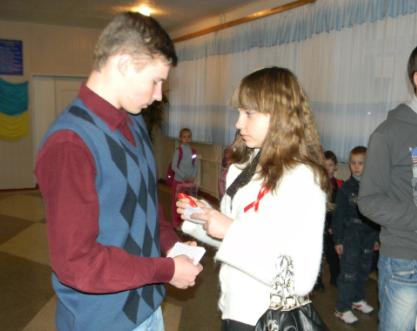 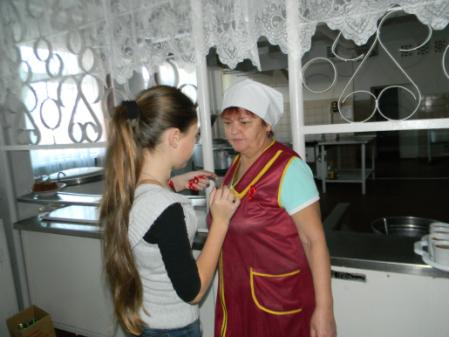 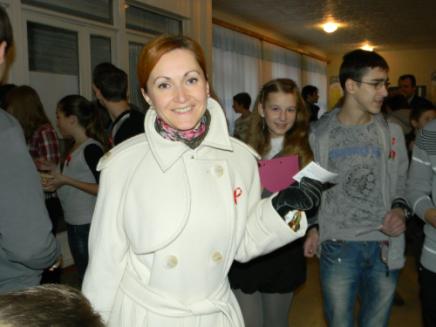 Традиційний шкільний захід«Конверт відкритих запитань»
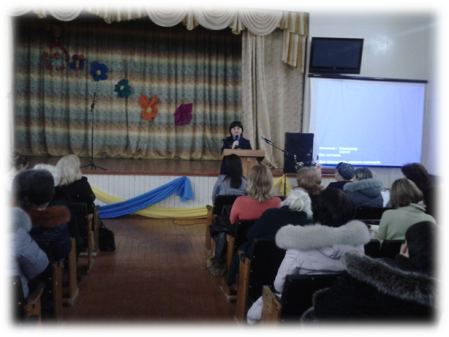 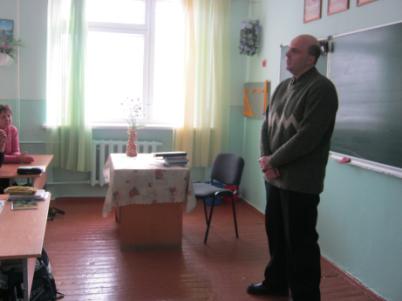 Партнерство, співпраця з організацією «АСЕТ»
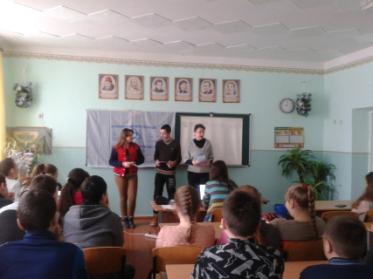 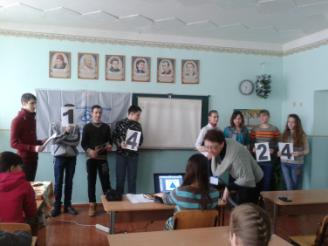 Співпраця з Київським освітнім центром «Простір толерантності». Традиційний тренінг  «Шляхи до толерантності»
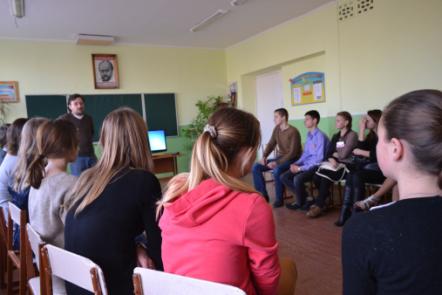 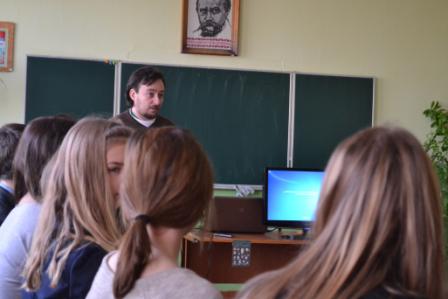 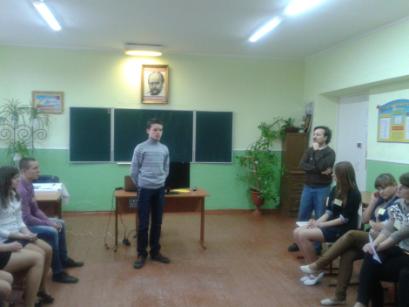 Партнерство, співпраця з організацією «Місія в Україну». Традиційний проект «Небезпека ранніх статевих стосунків»
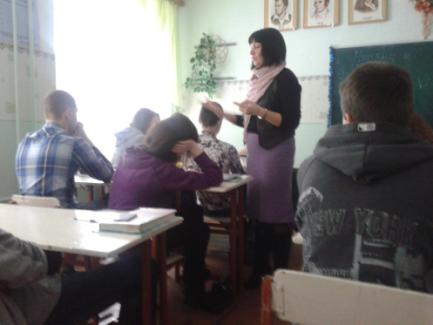 Партнерство, співпраця з соціальними службами міста
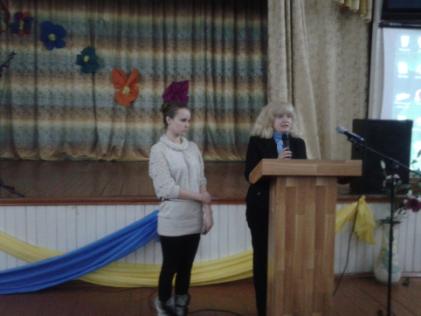 Уроки «Основи здоров’я» за участю волонтерів (учнів 9-11 класів)
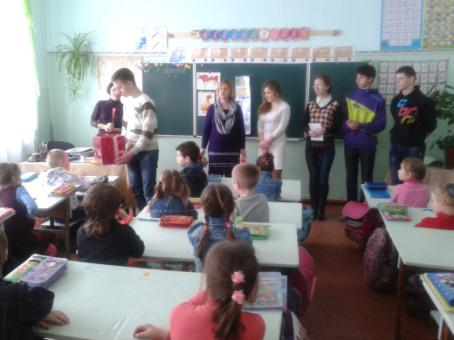 Курс «Захисти себе від ВІЛ». Тренер Богомазюк І.С.(психолог)
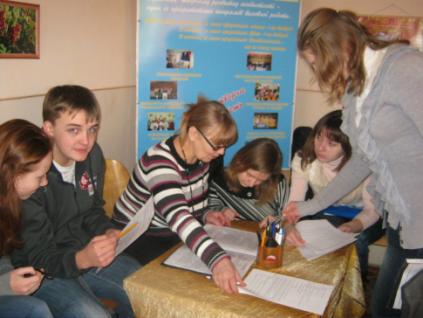 Тренінг  «Твій вибір. Твоє життя».  Порхун О.М. (заступник директора з НВР), Андрушенко В.Е. (соціальний педагог)
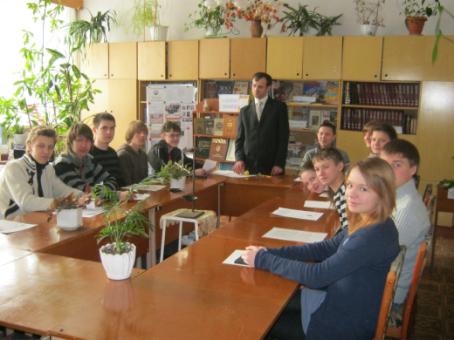 Виховні години в 1-11 класах «Зроби свій вибір на користь життя»
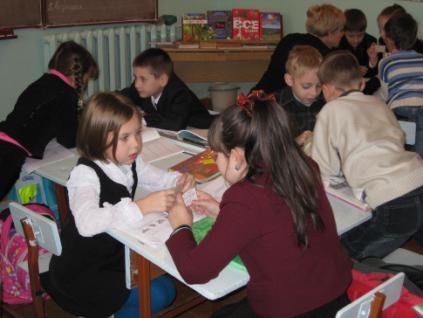 Створення інформаційних листівок і буклетів
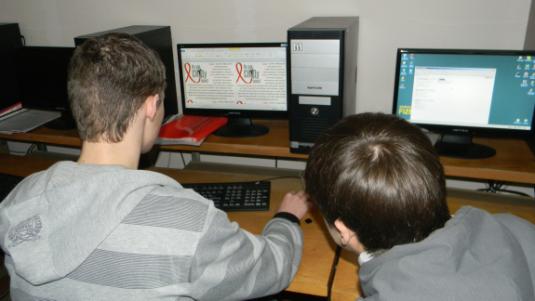 Робота батьківського всеобучу
Календар традиційних родинних свят
Очікуваний результат від превентивної освіти